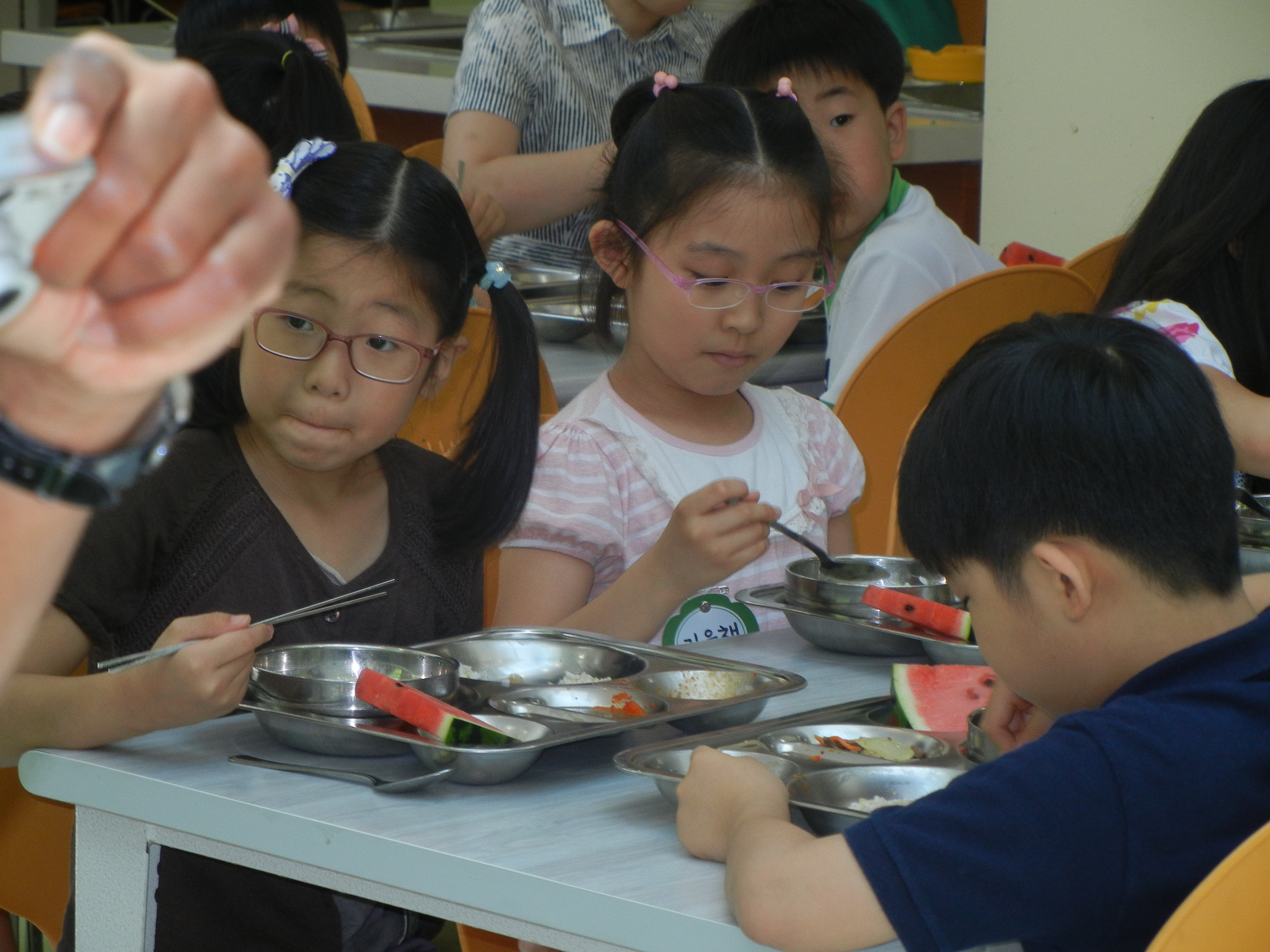 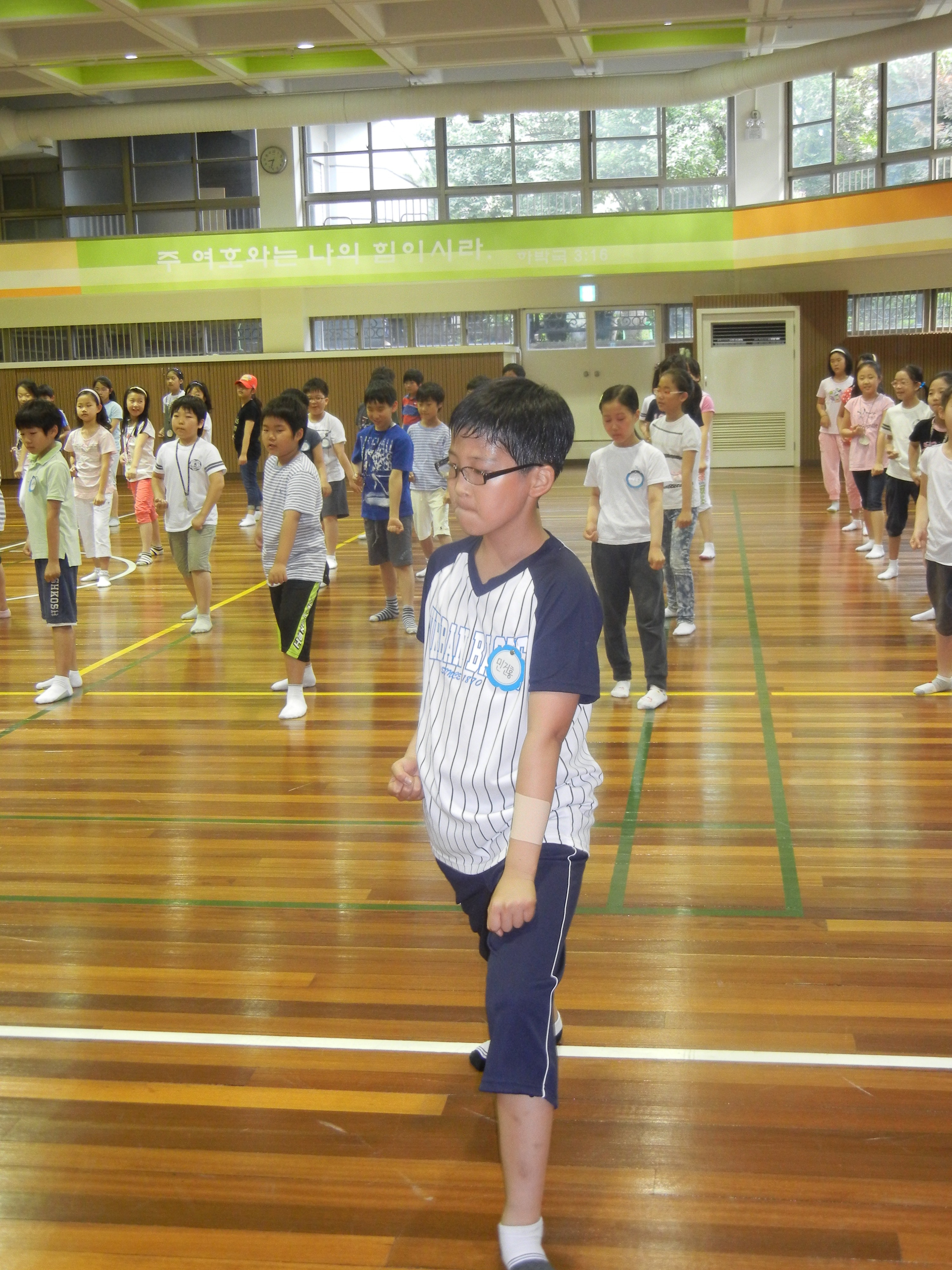 A Day in the life of a Korean Student
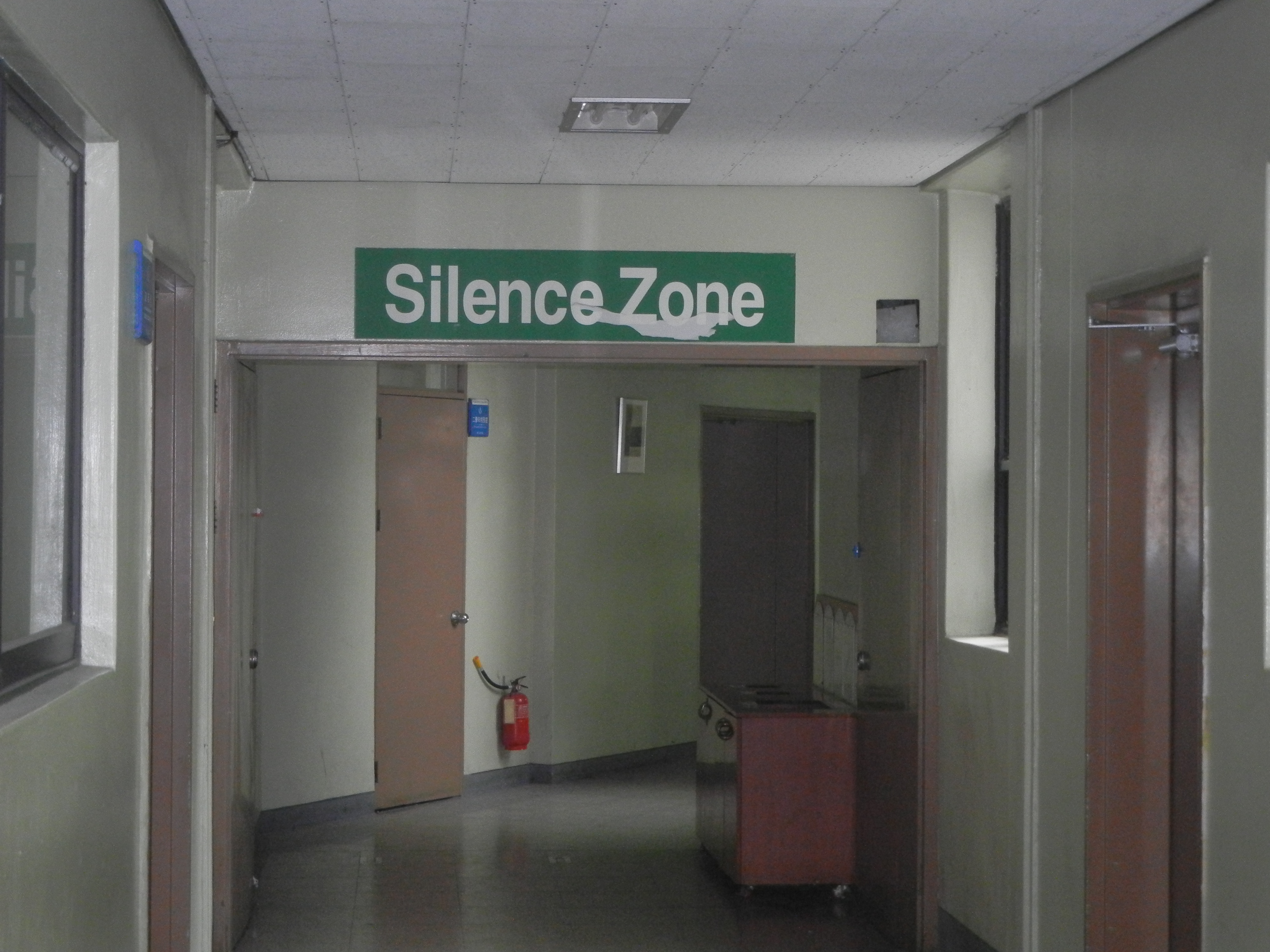 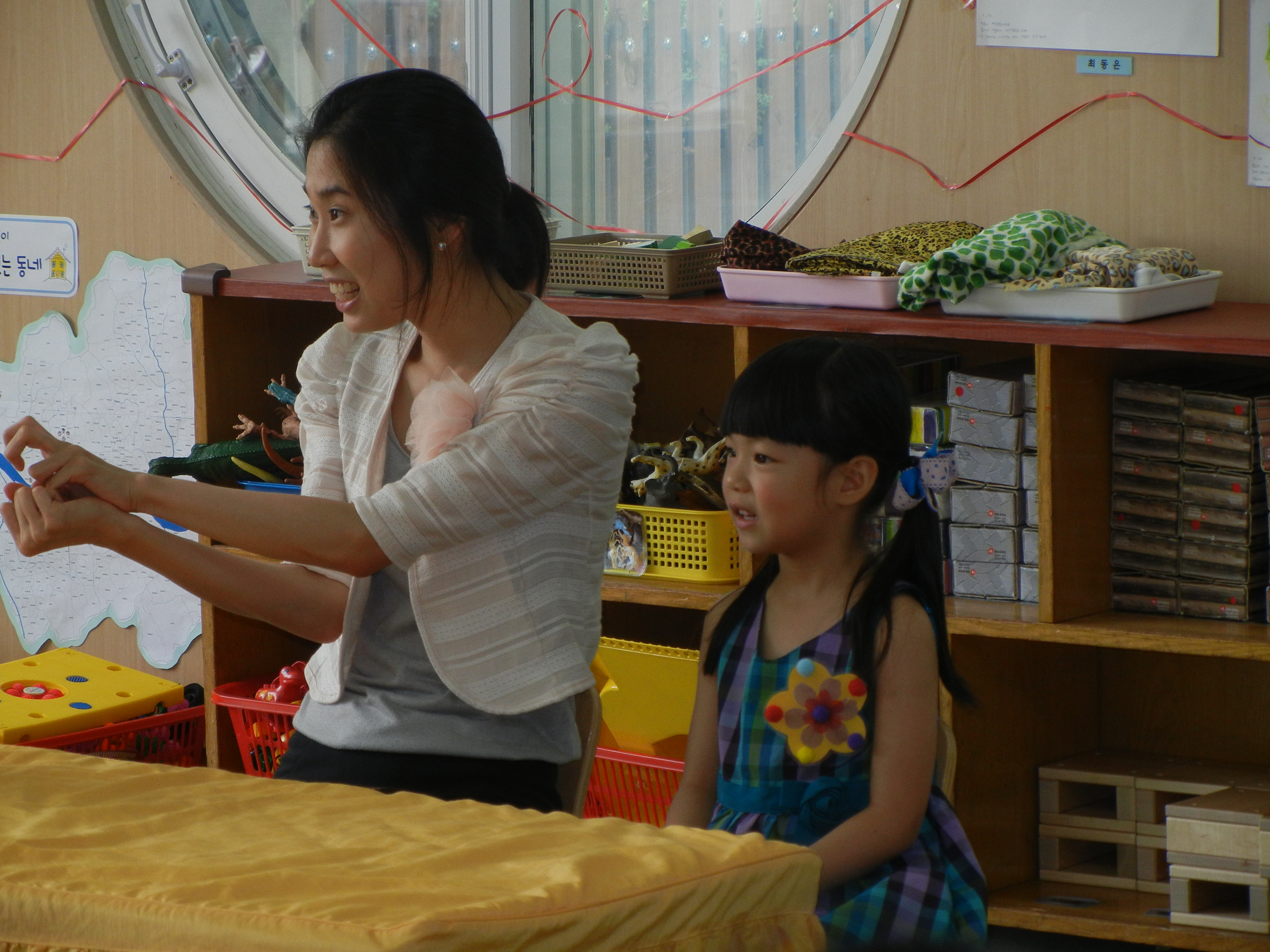 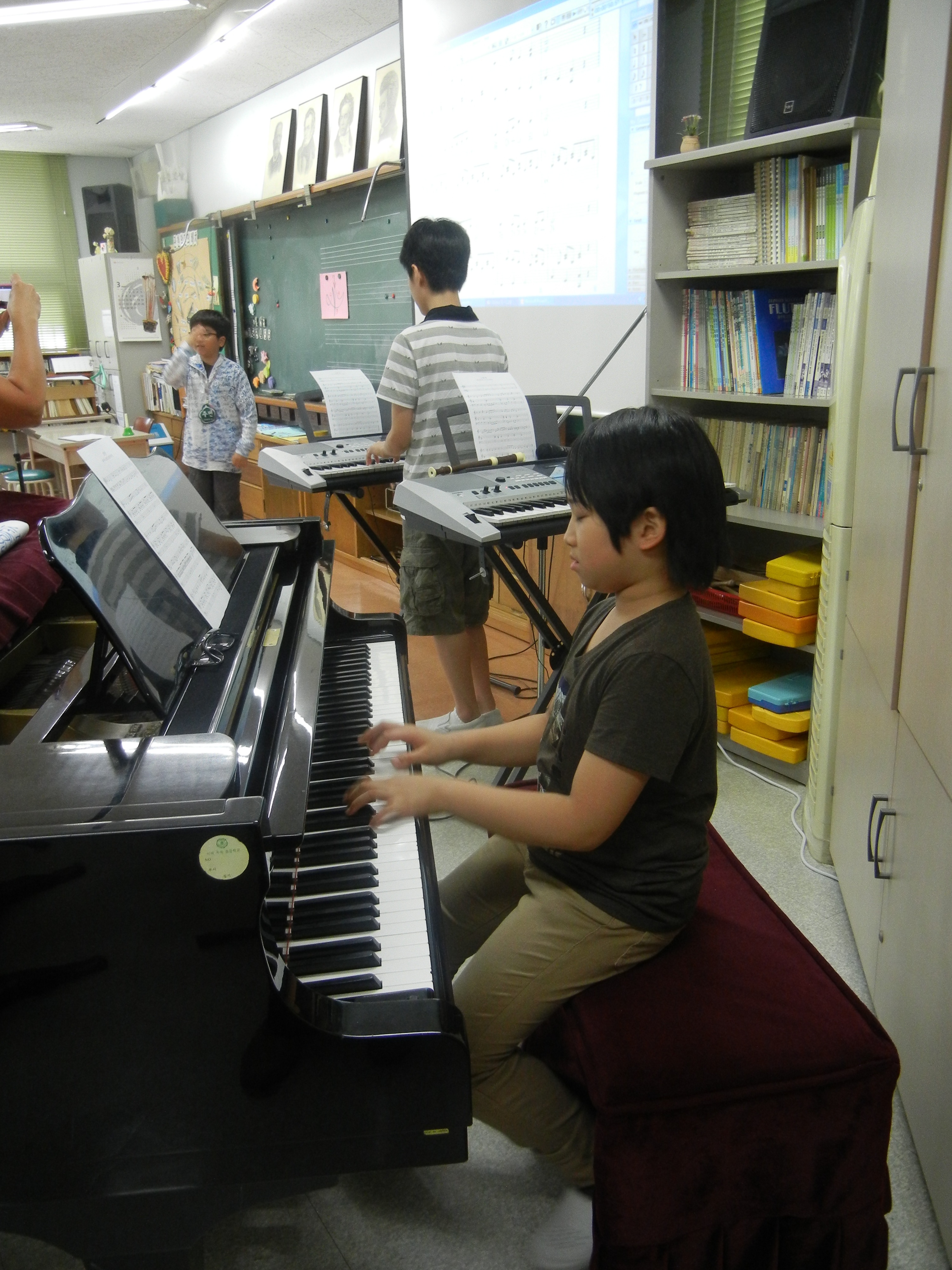 Quiz Time!!!
How to Play?
Let’s Play!!!
Historical Development of Korean Education
Historical Development of Korean Education
Today’s Instructional System
National Curriculum Framework
English Education at Public Schools
Starting Age of Learning English at Schools: 
     3rd grade (9 years old) of elementary school
English Teaching Hours (Moe, 2006 January)
Teacher Training
Teacher Quality
A  Typical School Day for a Korean Student
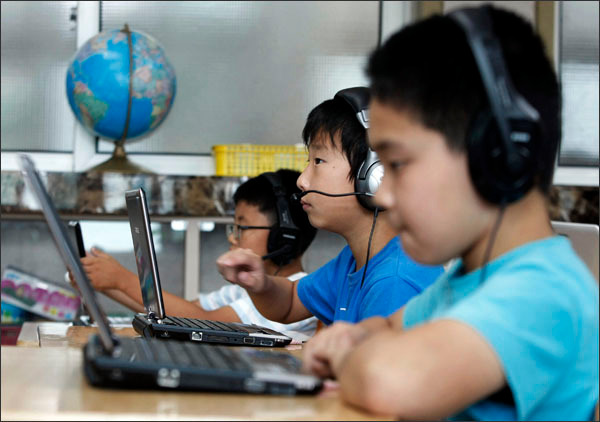 Transportation to School
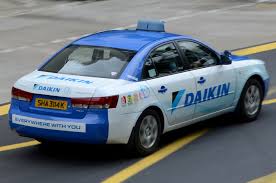 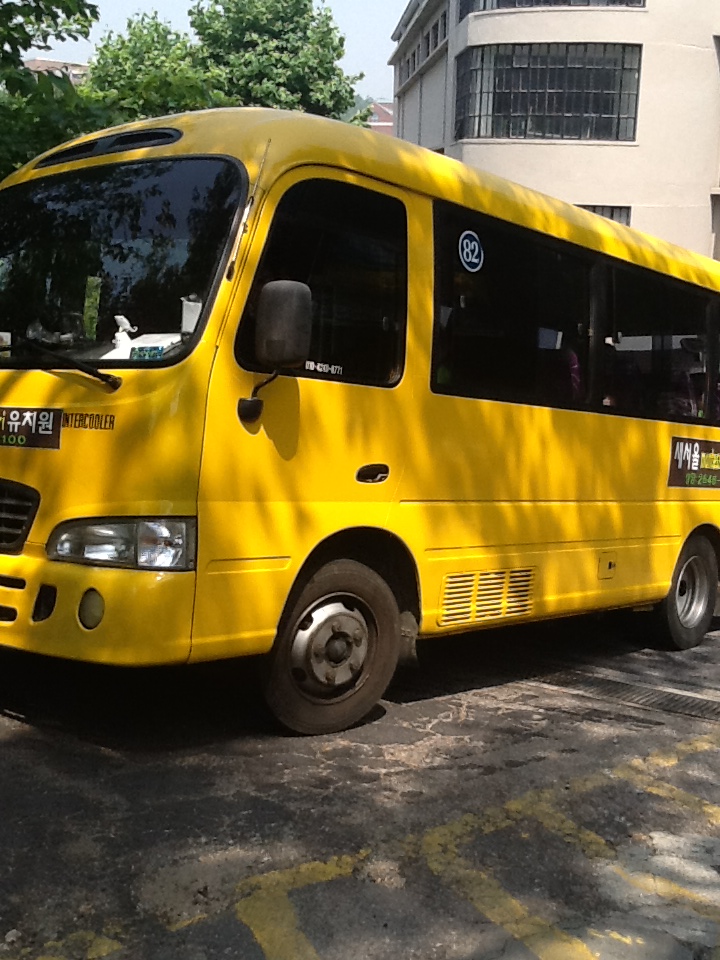 Taxi
Subway
School Bus
kindergarten
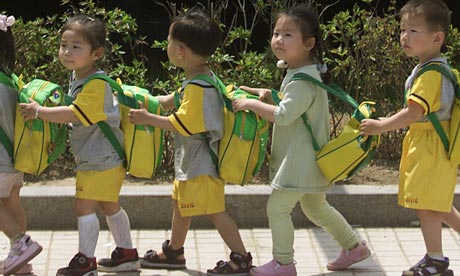 Kindergarten (age 4 - 6):
Public Schools
Non-Compulsory
Private Kindergarten
Korean subjects 
Introduction to the English language
Kindergarten Daily Schedules
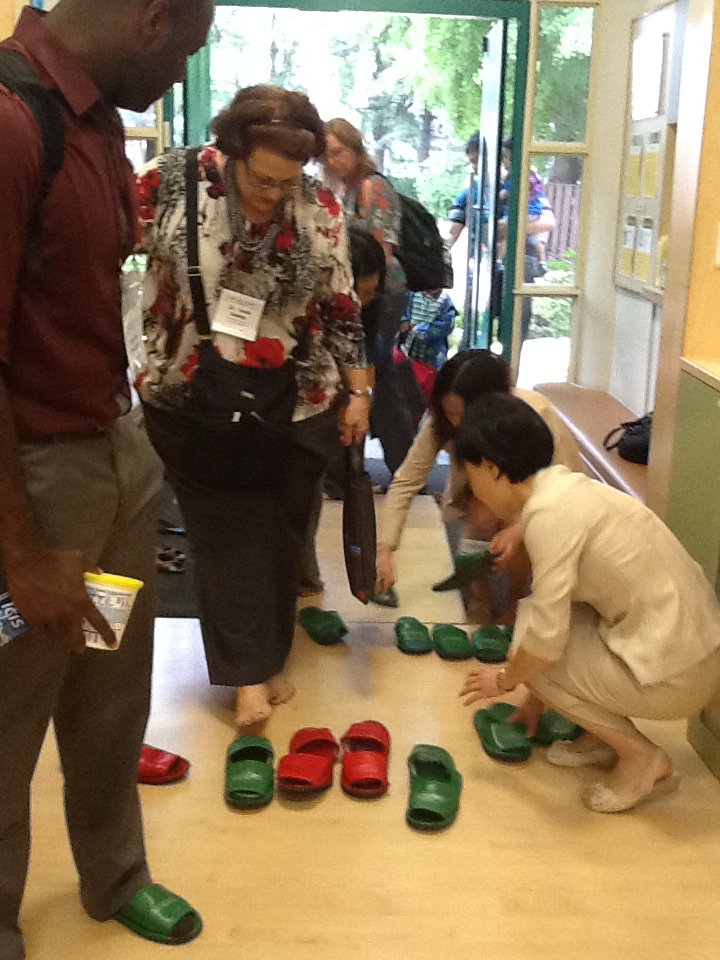 Half-Day Program for 4 Year Olds
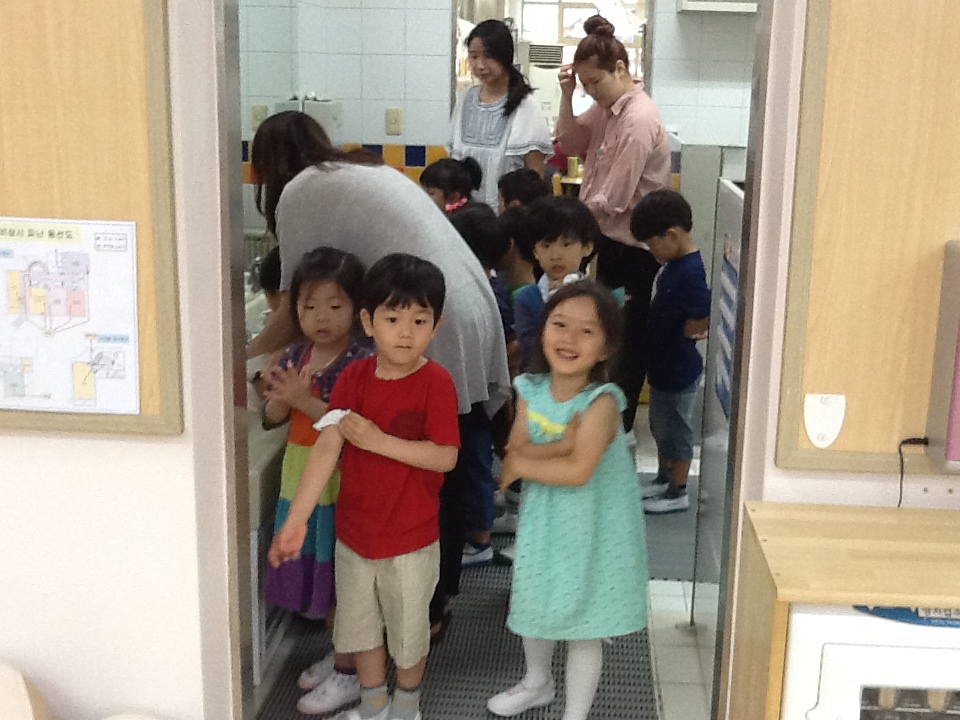 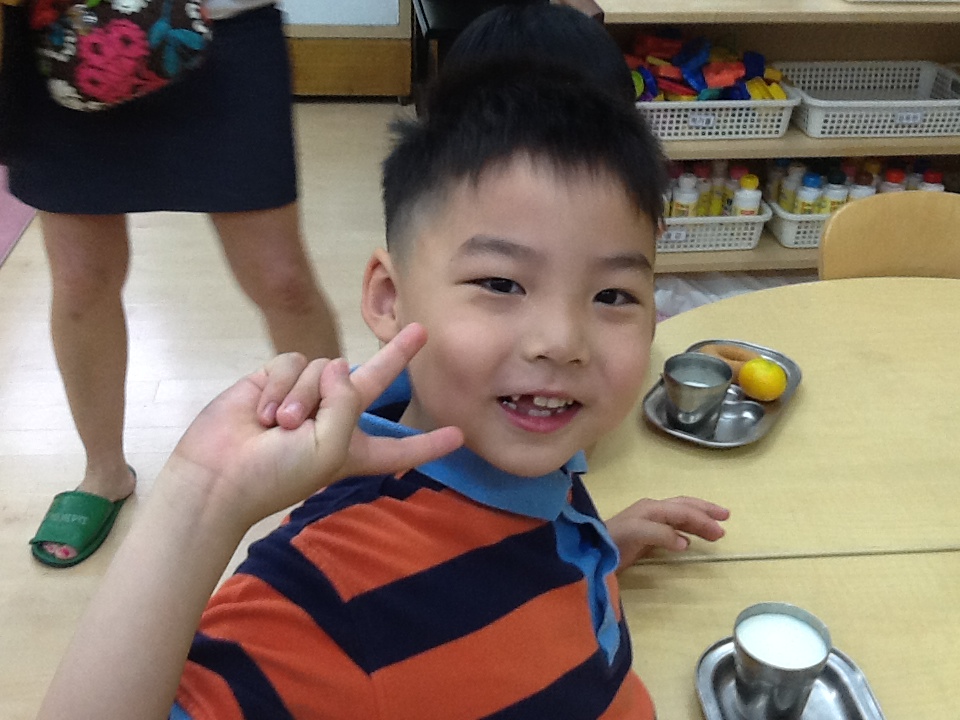 Full-Day Program for 5 Year Olds
elementary
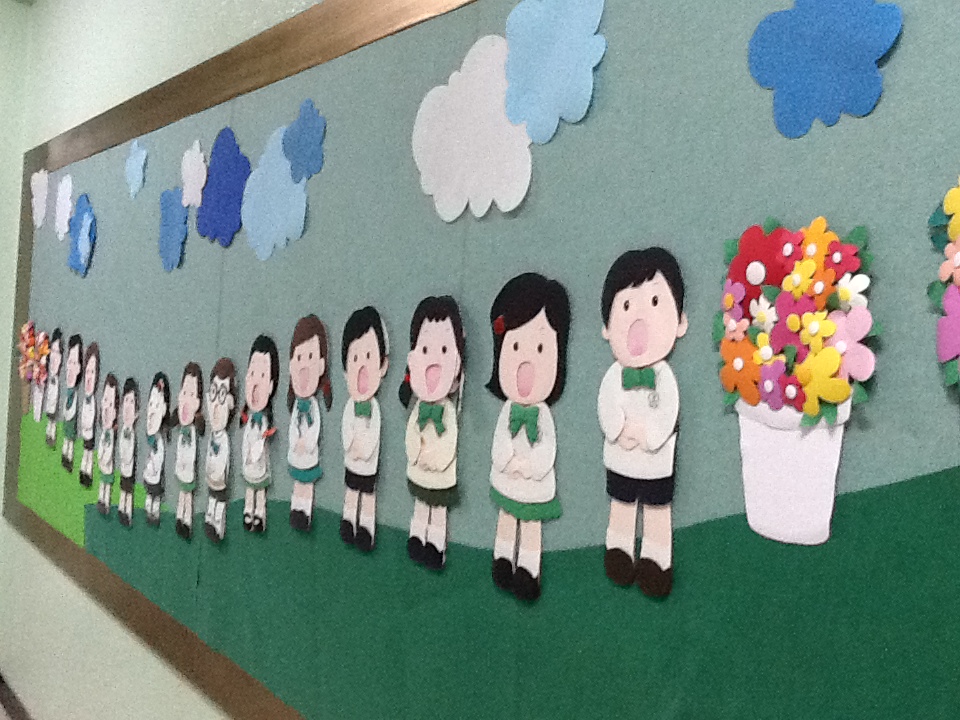 Elementary School (age 7 - 12):
Core Subjects
Math
Science 
English
Social Studies 
Fine Arts
PE
Music
Practical Arts
Moral Education
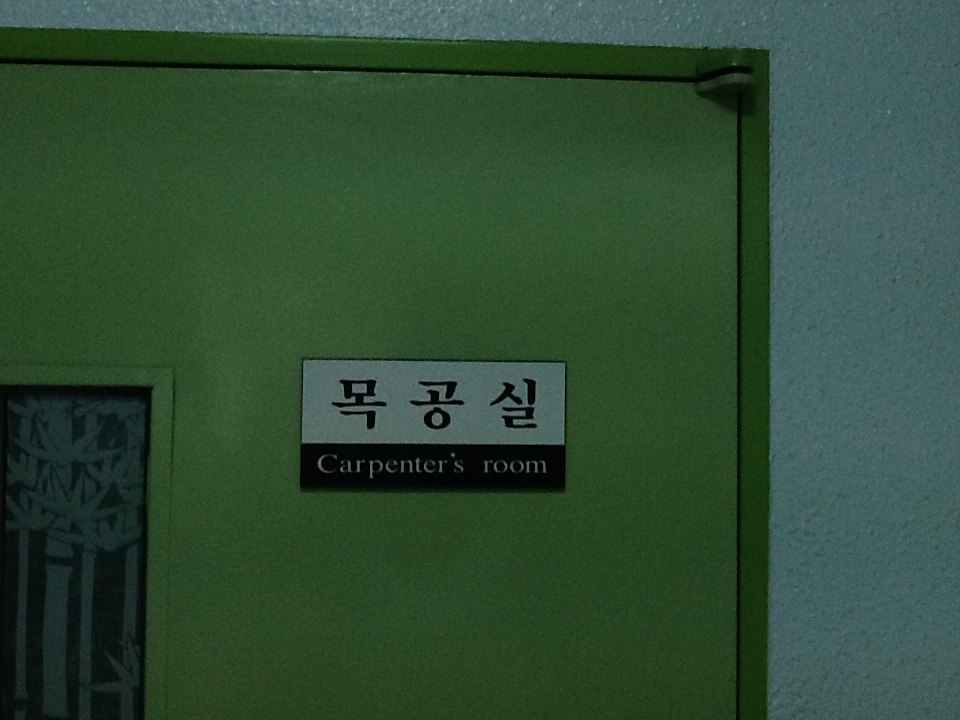 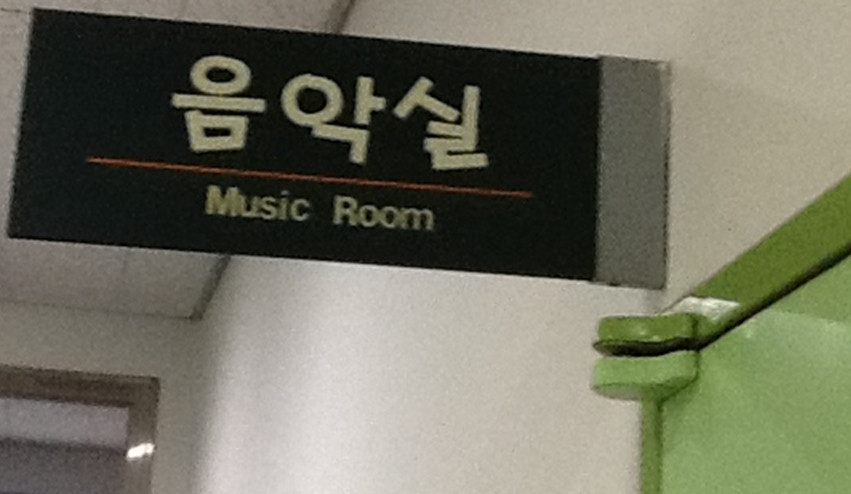 Elementary School (age 7 - 12):
Additional goals
Basic problem-solving skills
Appreciation of tradition and culture
Love for neighbors and country
Basic life habits
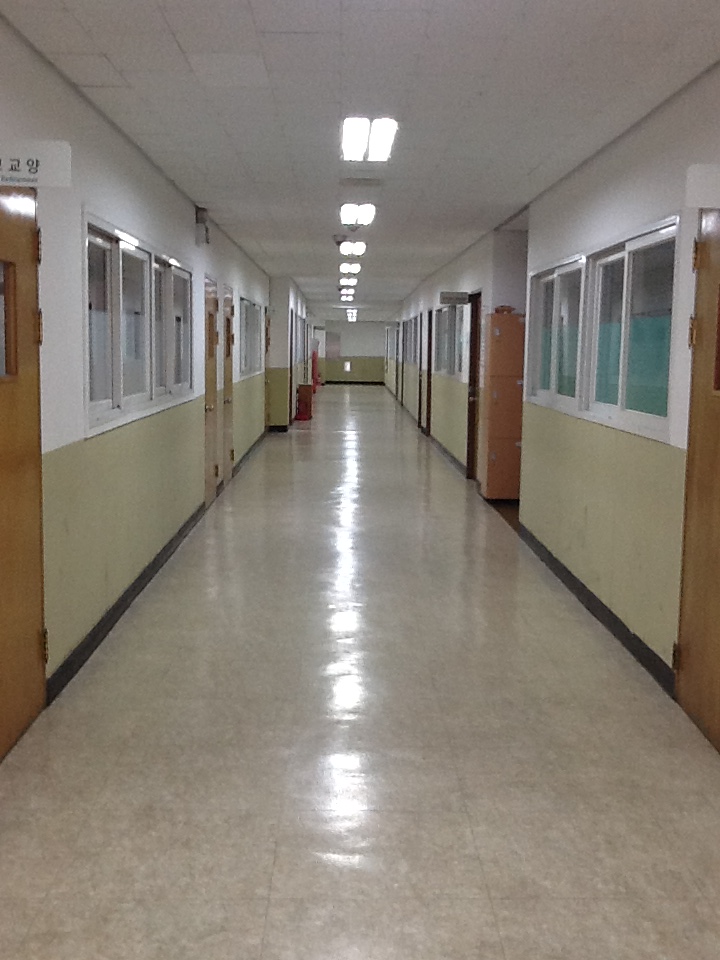 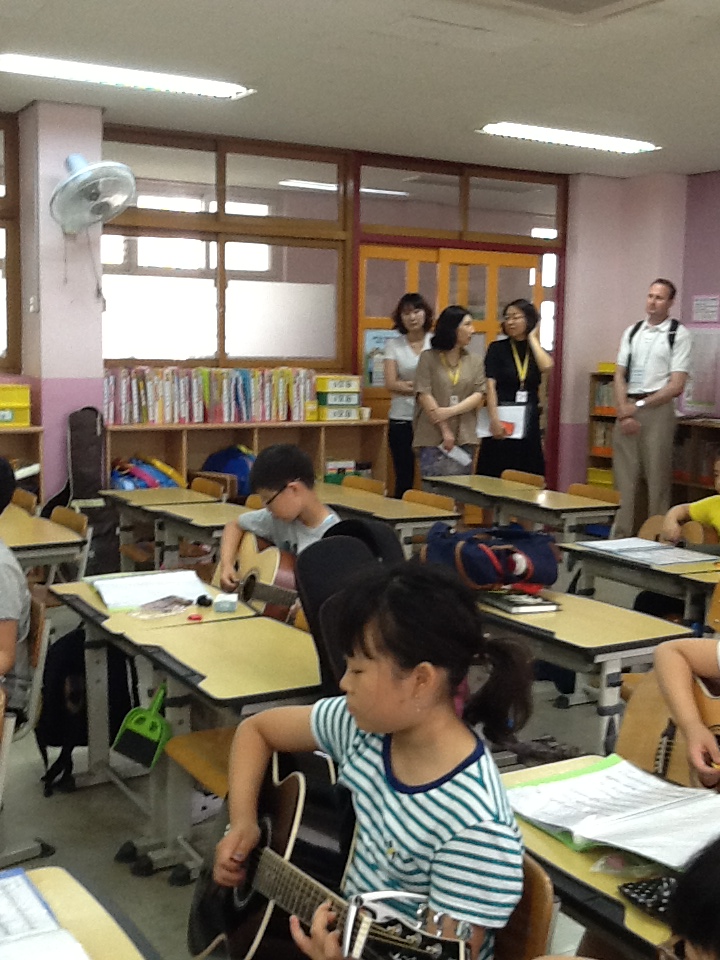 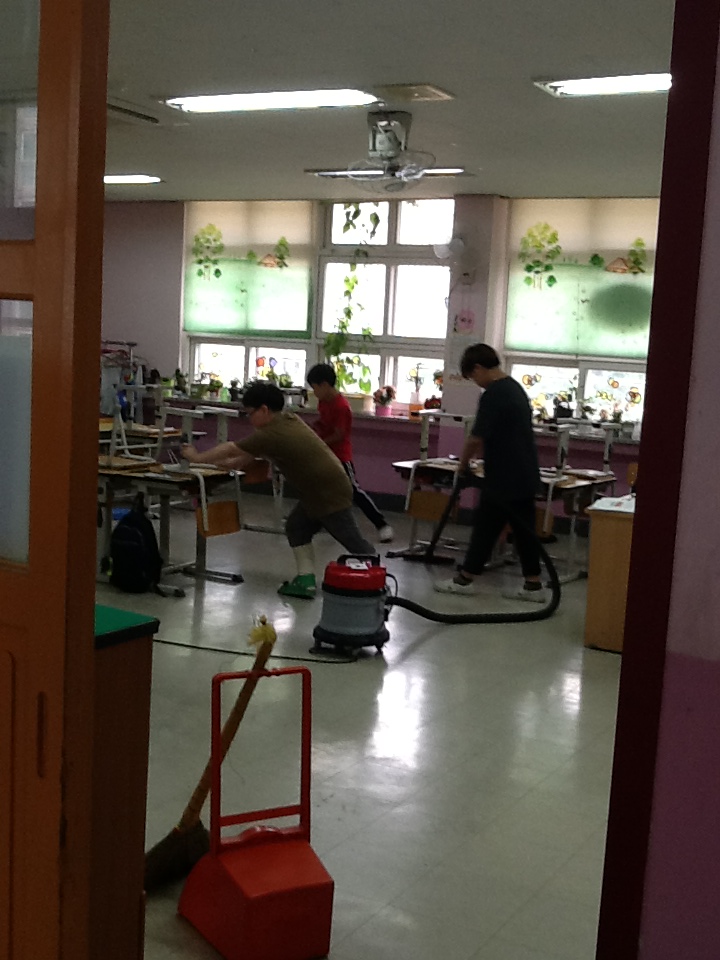 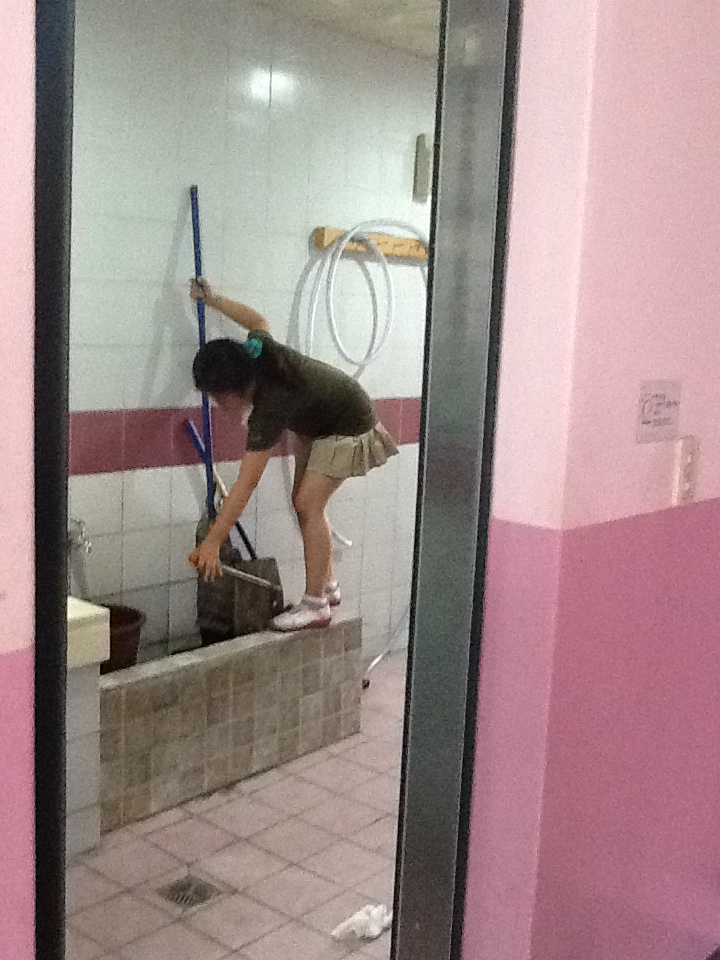 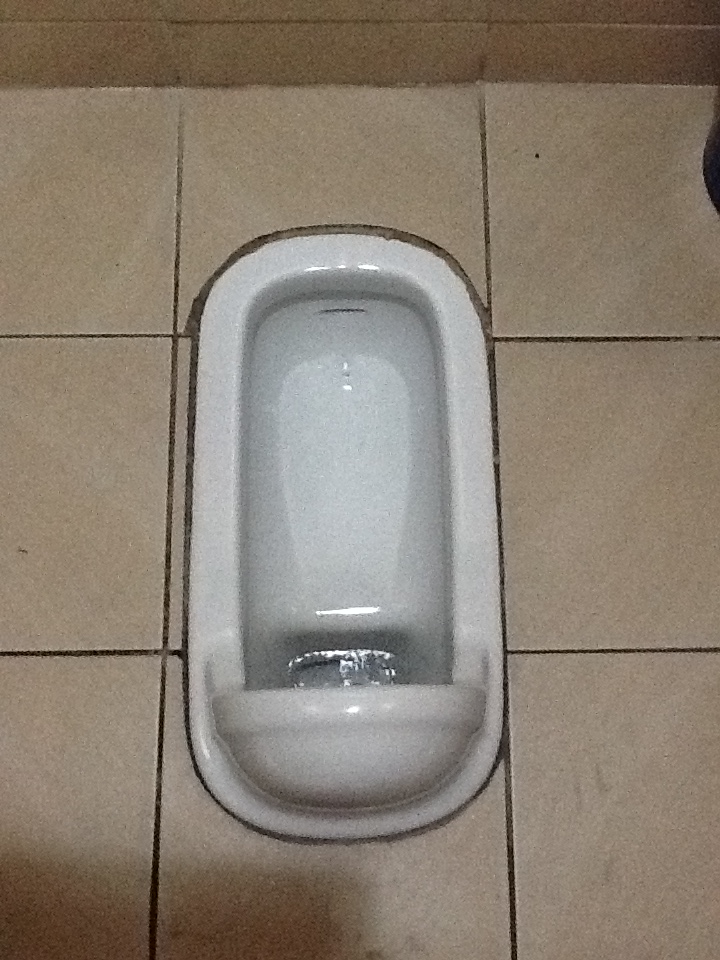 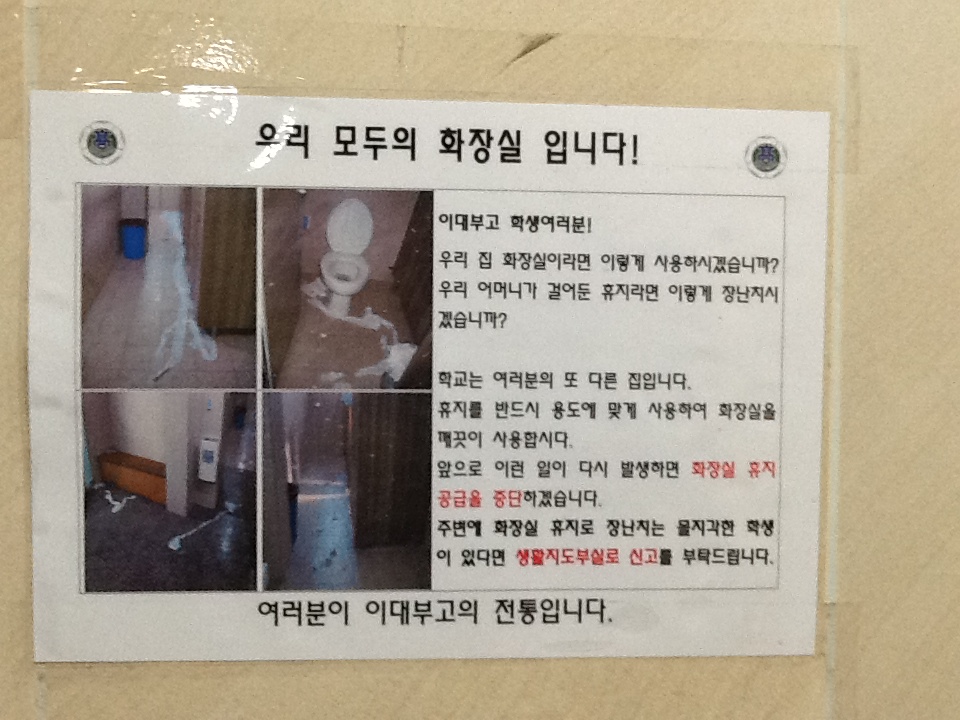 Elementary Daily Schedule
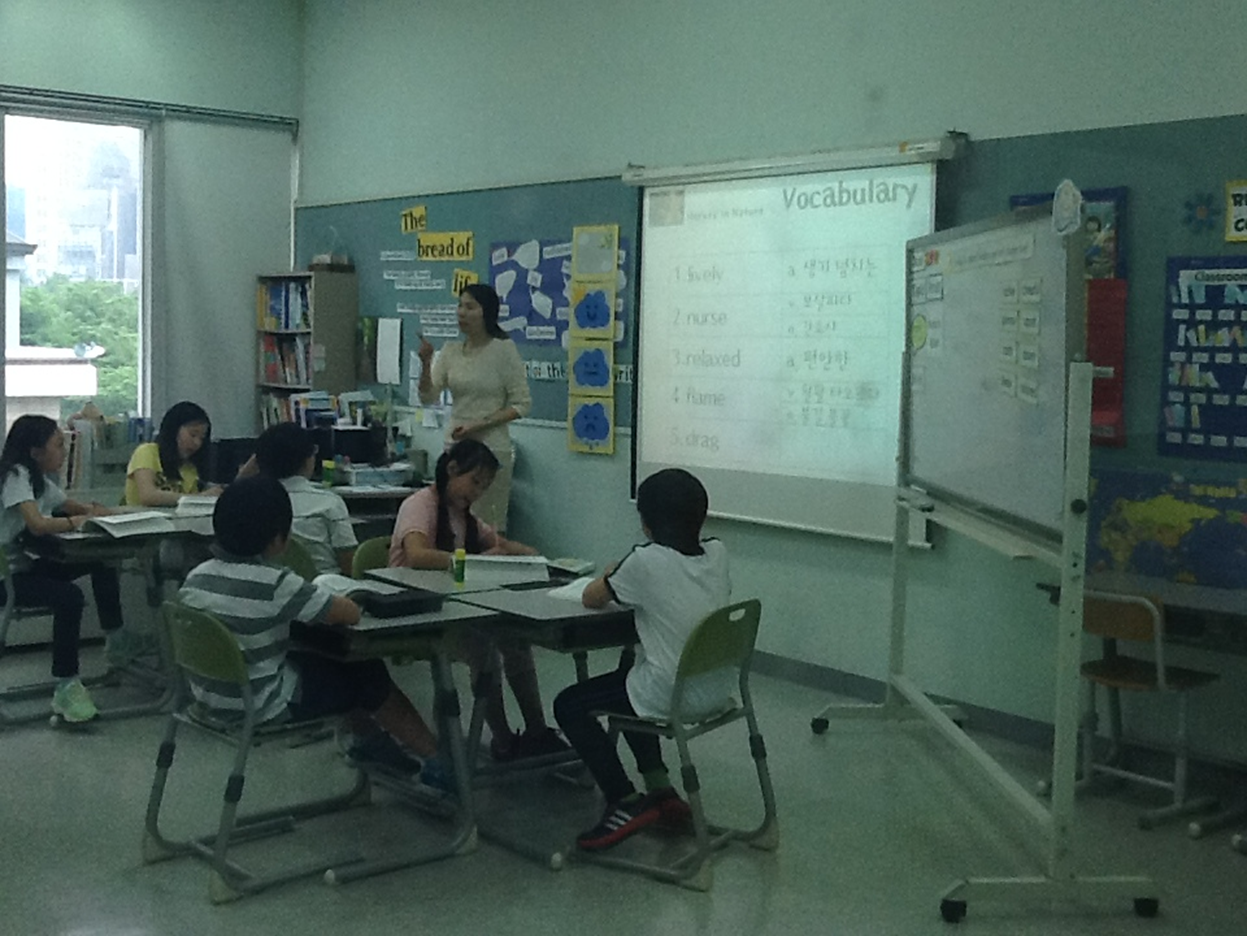 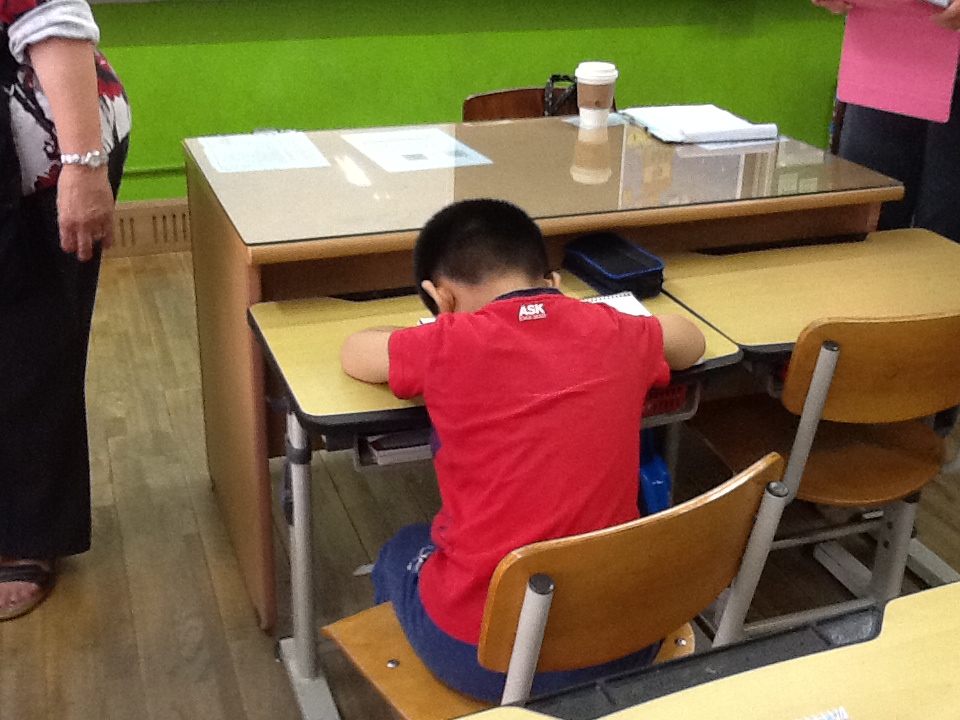 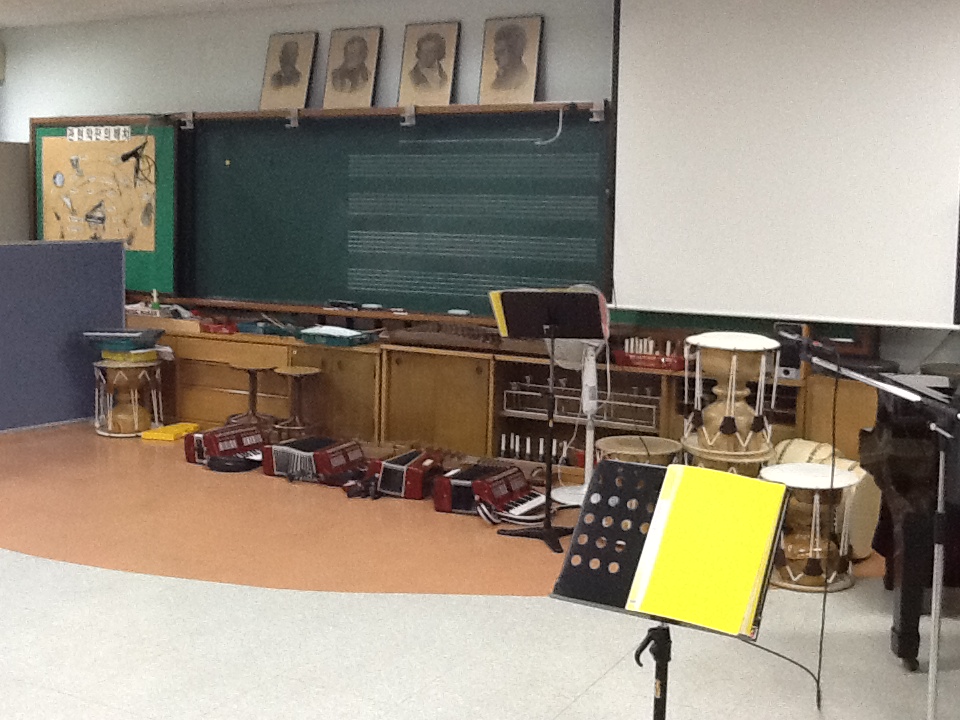 Middle School (age 13 - 16):
Represents a dramatic change from elementary schools. Middle school students are expected, and in many cases subject to considerable pressure, to take education very seriously. School uniforms, haircuts and attitude are usually controlled and homeroom teachers are expected to play a key role in the students’ lives. Similar to elementary schools, students in middle school usually spend the duration of their day with the same classmates with different teachers coming and going for each subject
Middle Daily Schedule
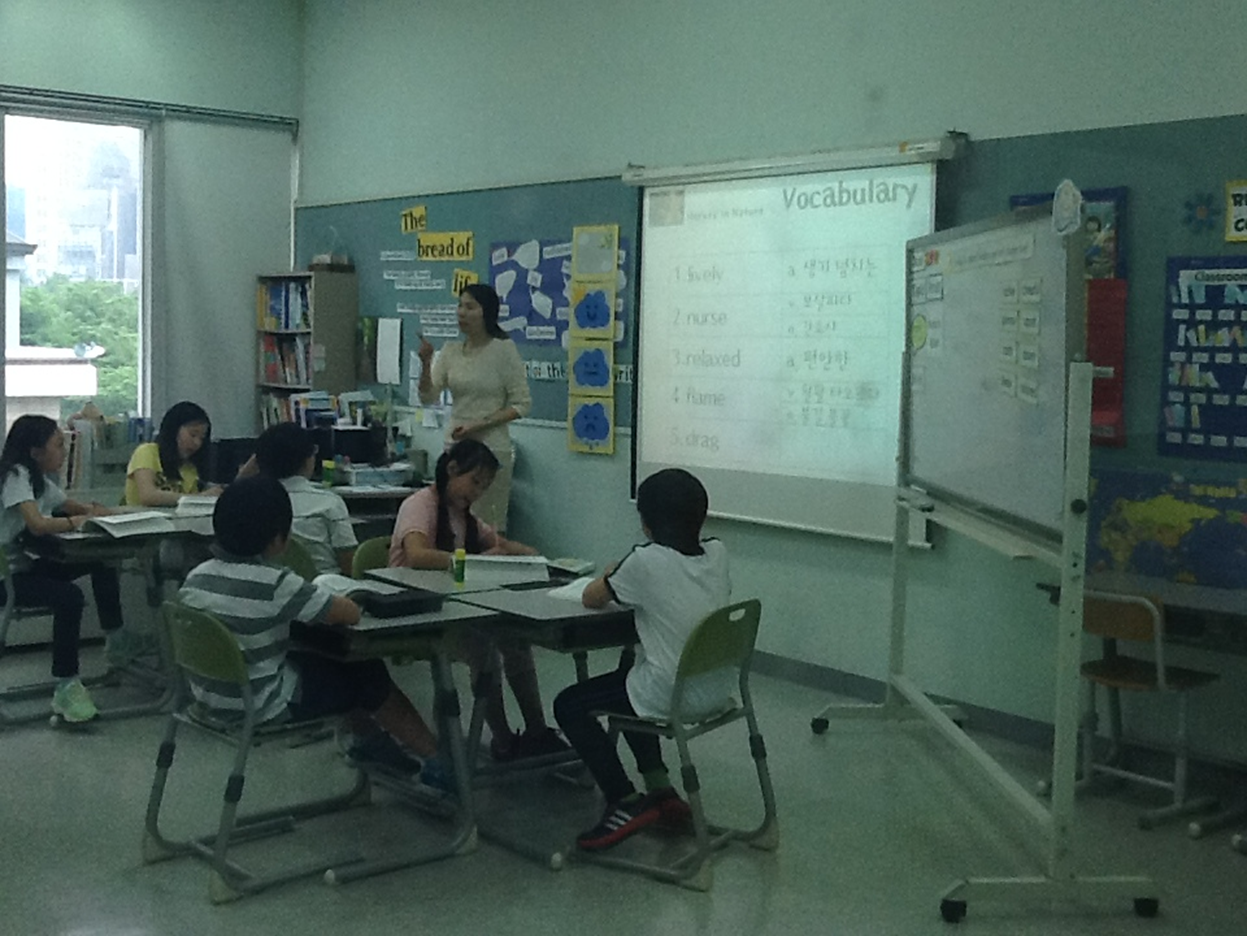 Middle Daily Schedule Con’t
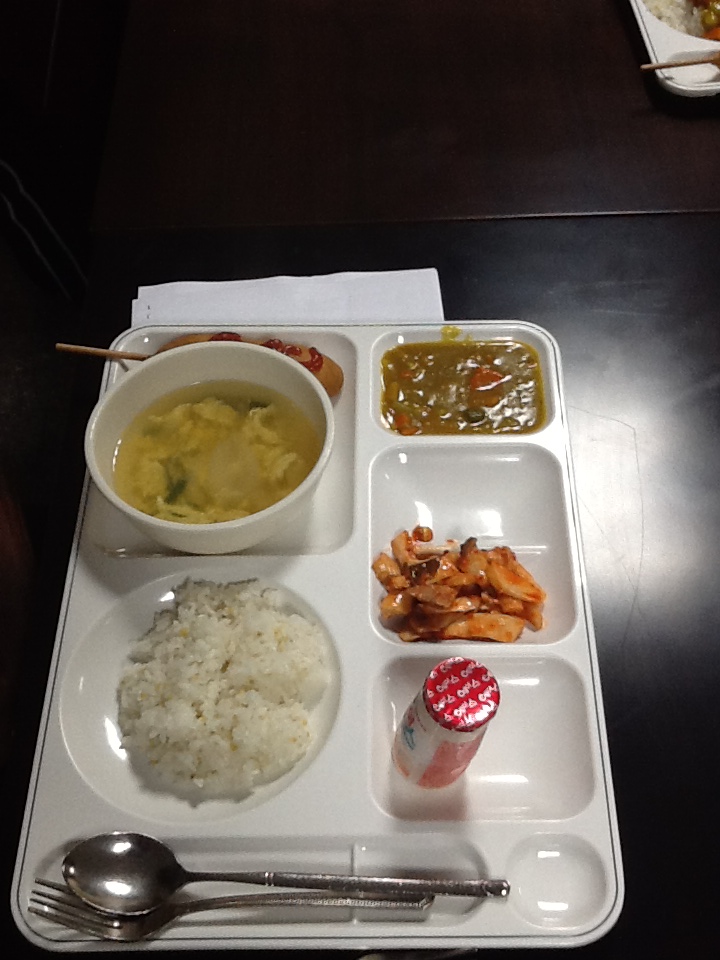 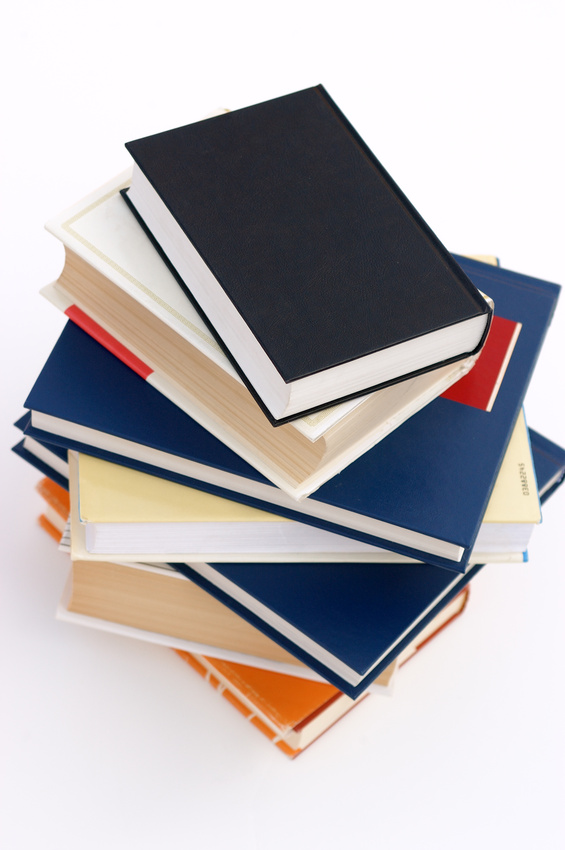 High school
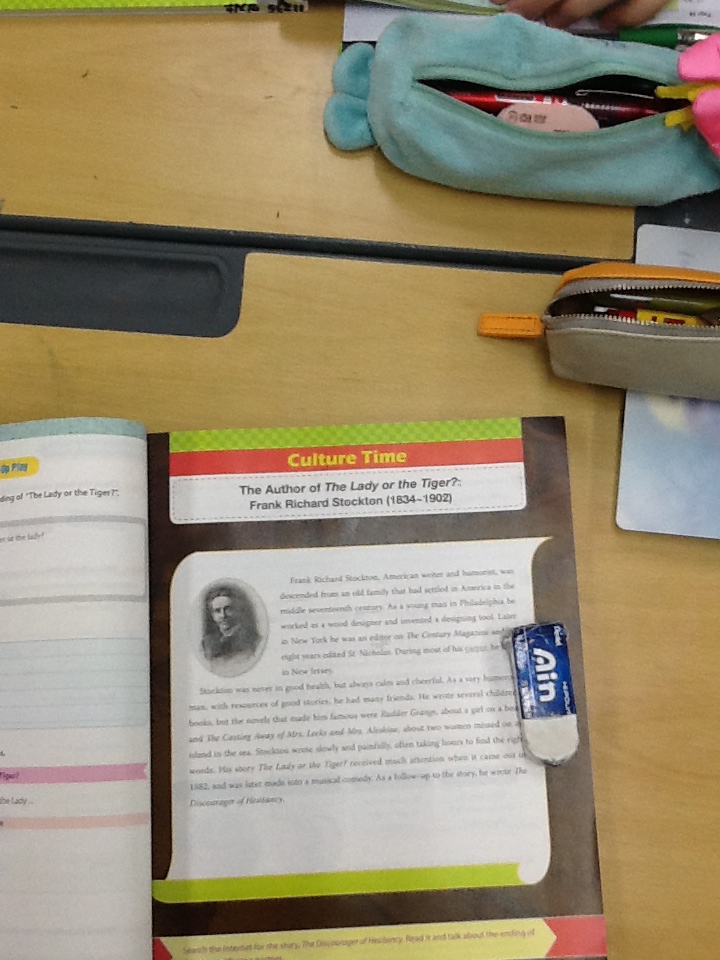 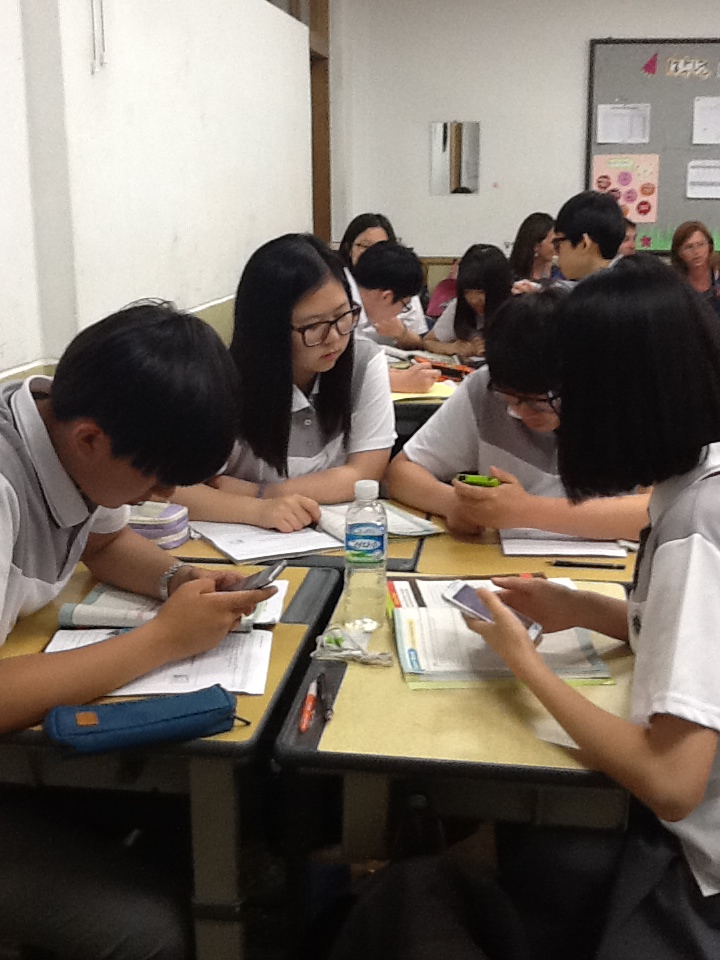 High School (age 17 - 18 or 19):
Public/Private High Schools
Vocational schools
Students who plan to enter  the workforce immediately after high school
Finance, technology, agriculture, etc.
Specialty high schools 
College-bound students
divided into specific tracks that are geared towards a student’s career path or areas of strong abilities.
Highly competitive and entrance examinations are usually required.
Jessie
“In my high school years, I should go to school by 7:20 AM and 1st class starts at 8:30. However, Korean government forces some schools to starts at 9:00 AM So, students now are allowed to attend school by 9:00 AM. And we have 9 classes until 6:00PM Then we have dinner and self-study from 7 to 10 pm.”
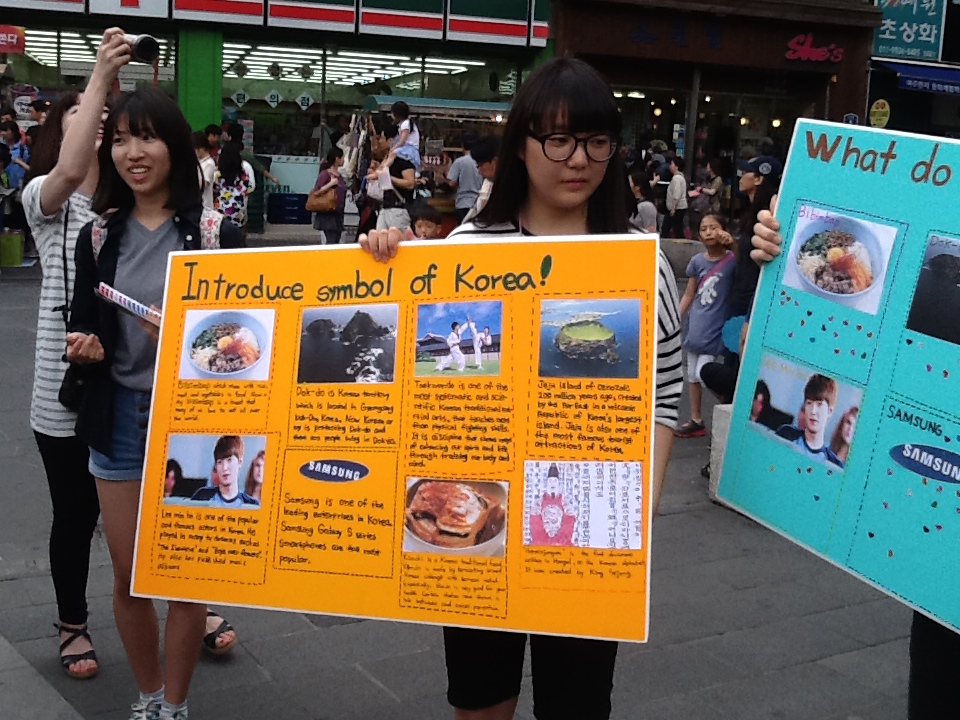 High School Schedule
Student 3
“On weekdays, they have 7~8 classes a day. After dinner, they study in a classroom until 10 or more. On weekends, it is not that different! They go to academy (we call it 'Ha kwon' in Korean.), and study their weak subjects there. Sometimes, they have free times with friends on weekends, but their 'major work to do' is study.”
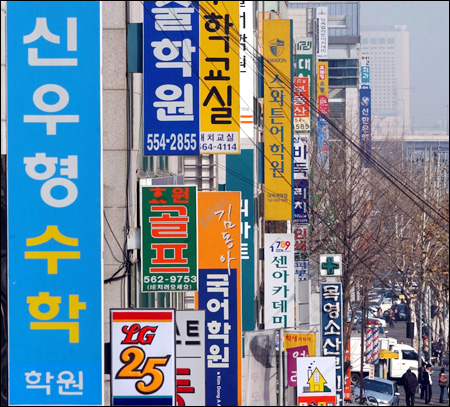 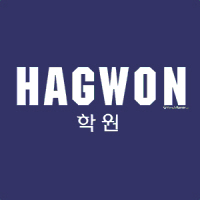 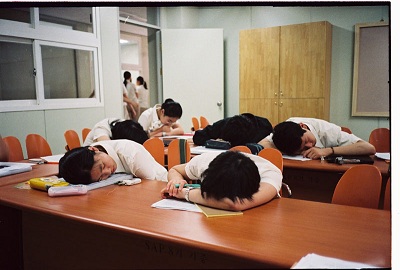 Meet  Some of  Drake’s Students
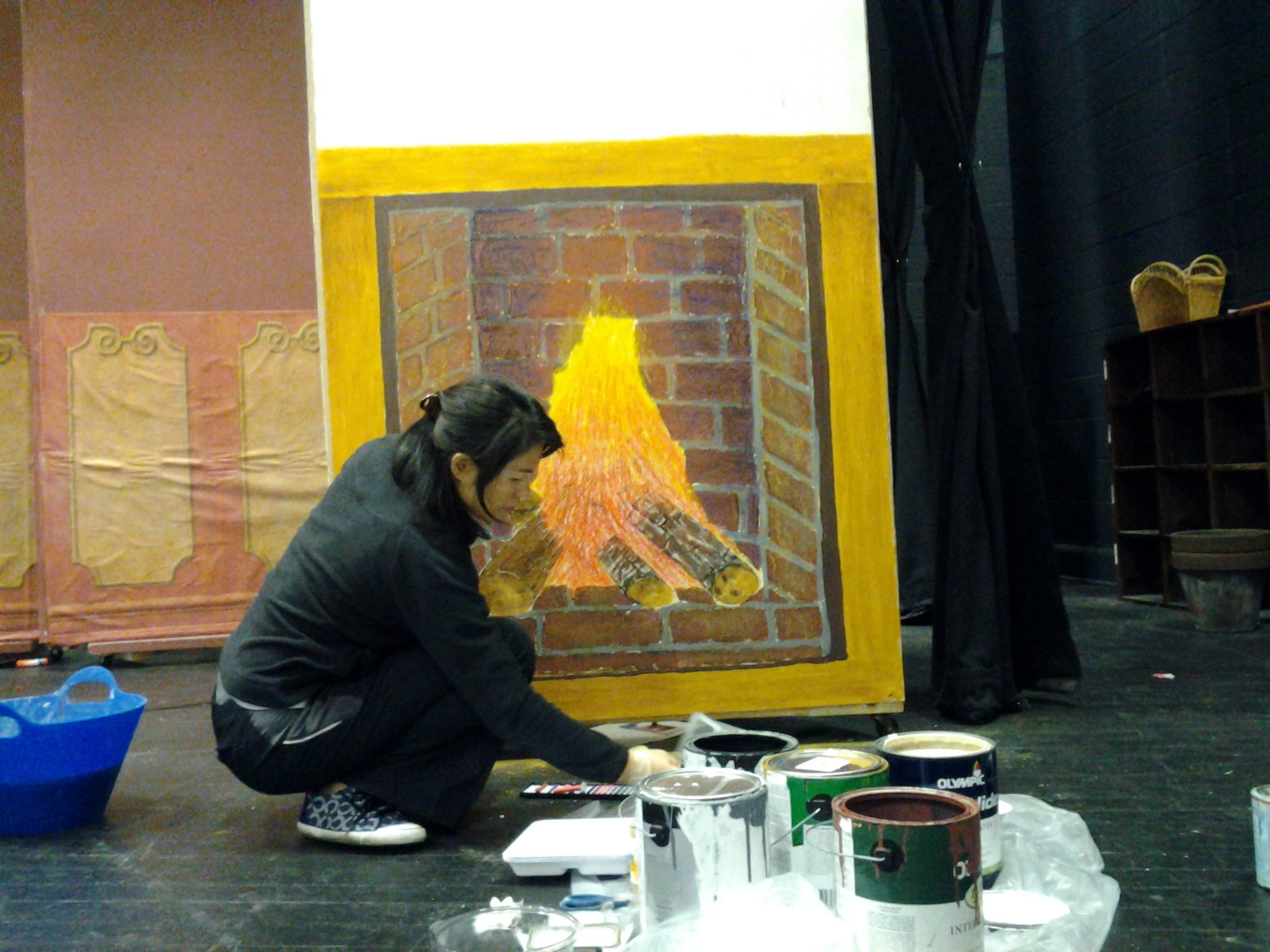 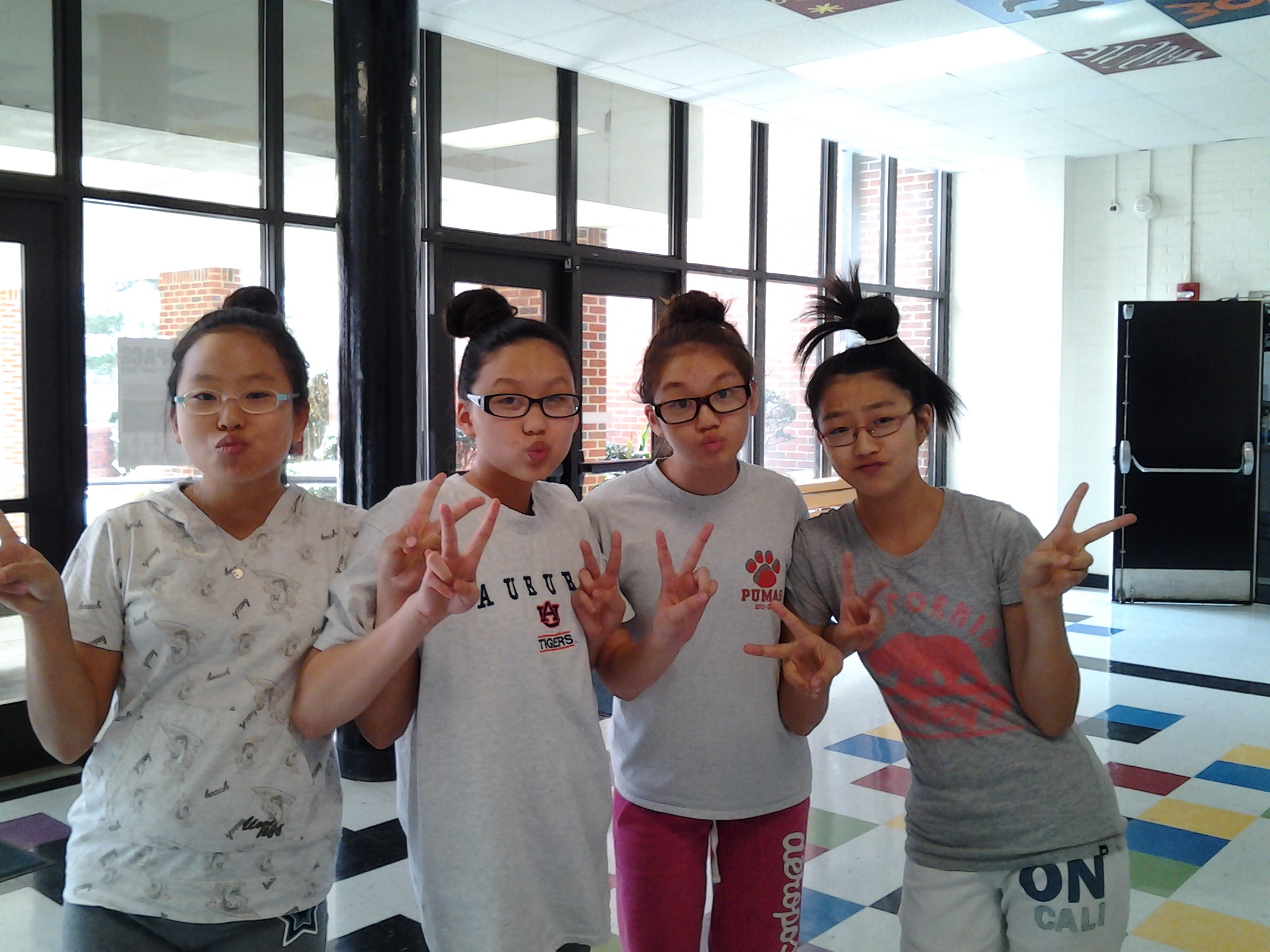 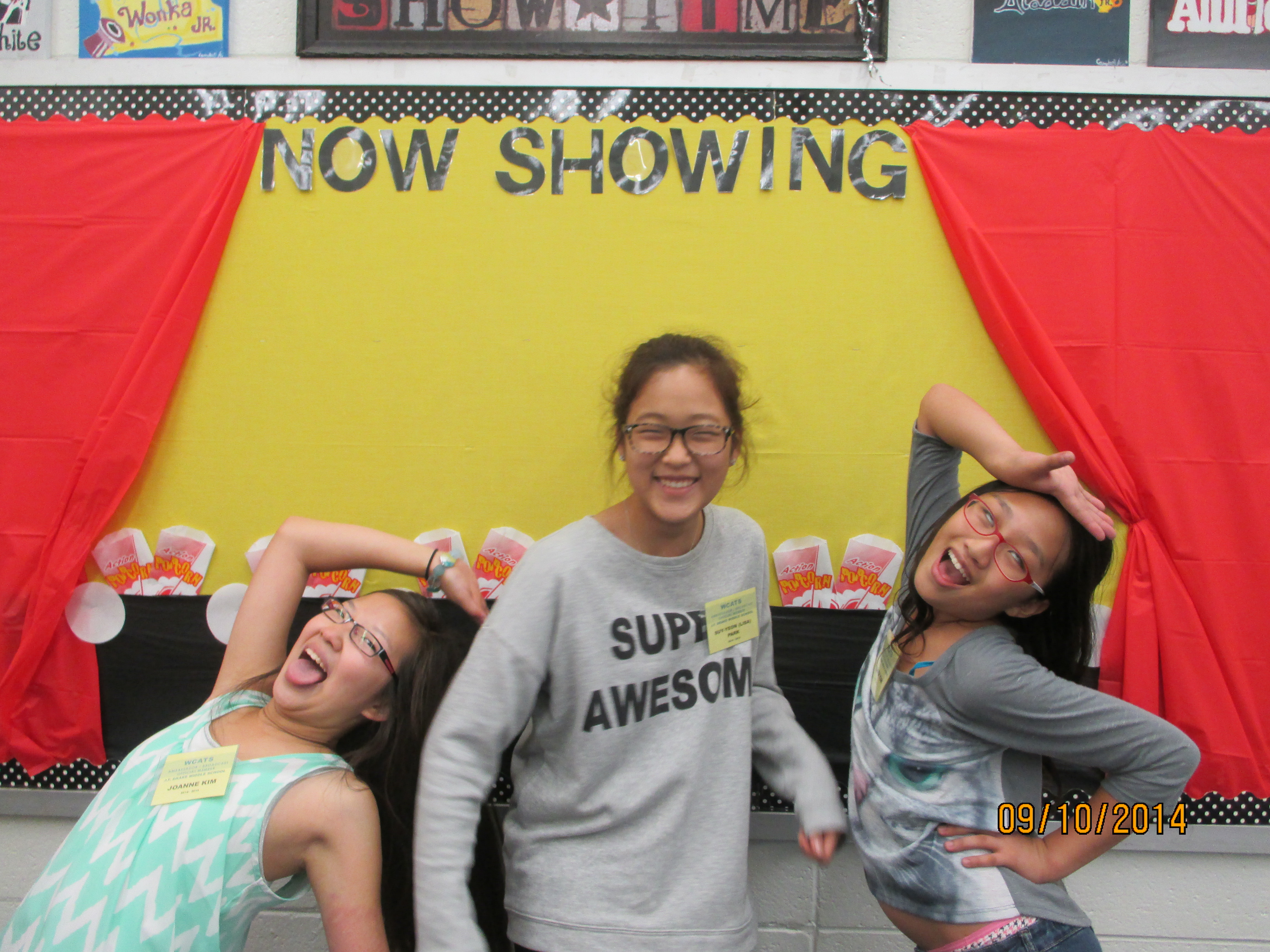 Knowledge before understanding
To help me is to know me, and knowing me begins with understanding me!
References & Resources
http://www.koreatimes.co.kr/www/news/opinon/2009/03/165_37117.html
https://www.google.com/search?q=korean+cars&espv=2&biw=1280&bih=923&source=lnms&tbm=isch&sa=X&ei=phAZVMWqBJLoggSa34GQAg&ved=0CAYQ_AUoAQ#tbm=isch&q=hagwons+in+seoul&facrc=_&imgdii=_&imgrc=iT39FxTyItxDBM%253A%3BxZjeD_e0SOWlxM%3Bhttp%253A%252F%252Fres.heraldm.com%252Fcontent%252Fimage%252F2012%252F12%252F10%252F20121210000968_0.jpg%3Bhttp%253A%252F%252Fwww.koreaherald.com%252Fview.php%253Fud%253D20121210000781%3B650%3B457

http://jeollanamdosalad.wordpress.com/2012/06/04/korean-elementary-schools/
https://www.google.com/search?q=daily+schedule+for+korean+elementary+school&sa=X&bih=923&biw=1280&espv=2&tbm=isch&tbo=u&source=univ&ei=rz4ZVO6sE8zwgwT6zIHwAg&ved=0CFAQsAQ#facrc=_&imgdii=_&imgrc=0IcVtGSuZkjG1M%253A%3BFzou9HJa_Vy3yM%3Bhttp%253A%252F%252Fpds.joins.com%252Fjmnet%252Fkoreajoongangdaily%252F_data%252Fphoto%252F2014%252F08%252F05214622.jpg%3Bhttp%253A%252F%252Fkoreajoongangdaily.joins.com%252Fnews%252Farticle%252Farticle.aspx%253Faid%253D2993064%3B600%3B744
References & Resources Con’t
http://www.ncee.org/programs-affiliates/center-on-international-education-benchmarking/top-performing-countries/south-korea-overview/south-korea-instructional-systems/
“Korean Youth Study Longest Hours in OECD,” The Chosunilbo, Aug. 10, 2009.
Ministry of Education, Science and Technology. (2008).Elementary and Secondary Education Act.
Ministry of Education, Science and Technology. (2006). Rules on the General Education Development Test for Qualifications to Enter High School.
Korea Institute of Curriculum and Evaluation.  (n.d.) The PISA Results and the Education System in Korea. (PDF
http://www.gone2korea.com/education-in-korea.html
)
Special Thanks  to…
J. F. Drake Middle School 7th Grade Korean Students:

Chan		Ilji
Jeoung		Jim
Junhee		Minjae
Soyoung		Suyeon
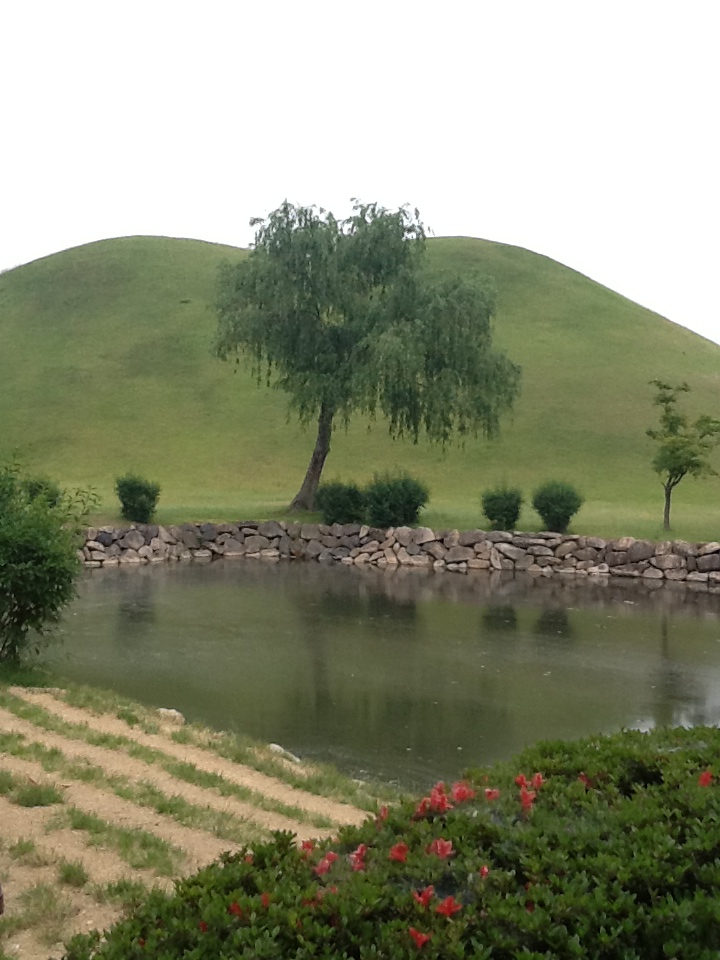